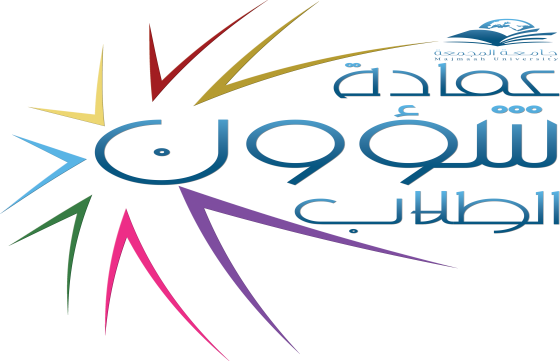 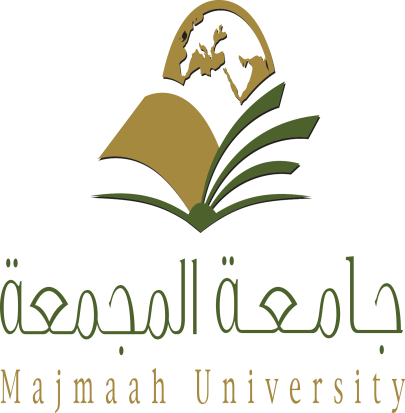 جامعة المجمعة
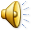 عمادة شؤون الطلاب
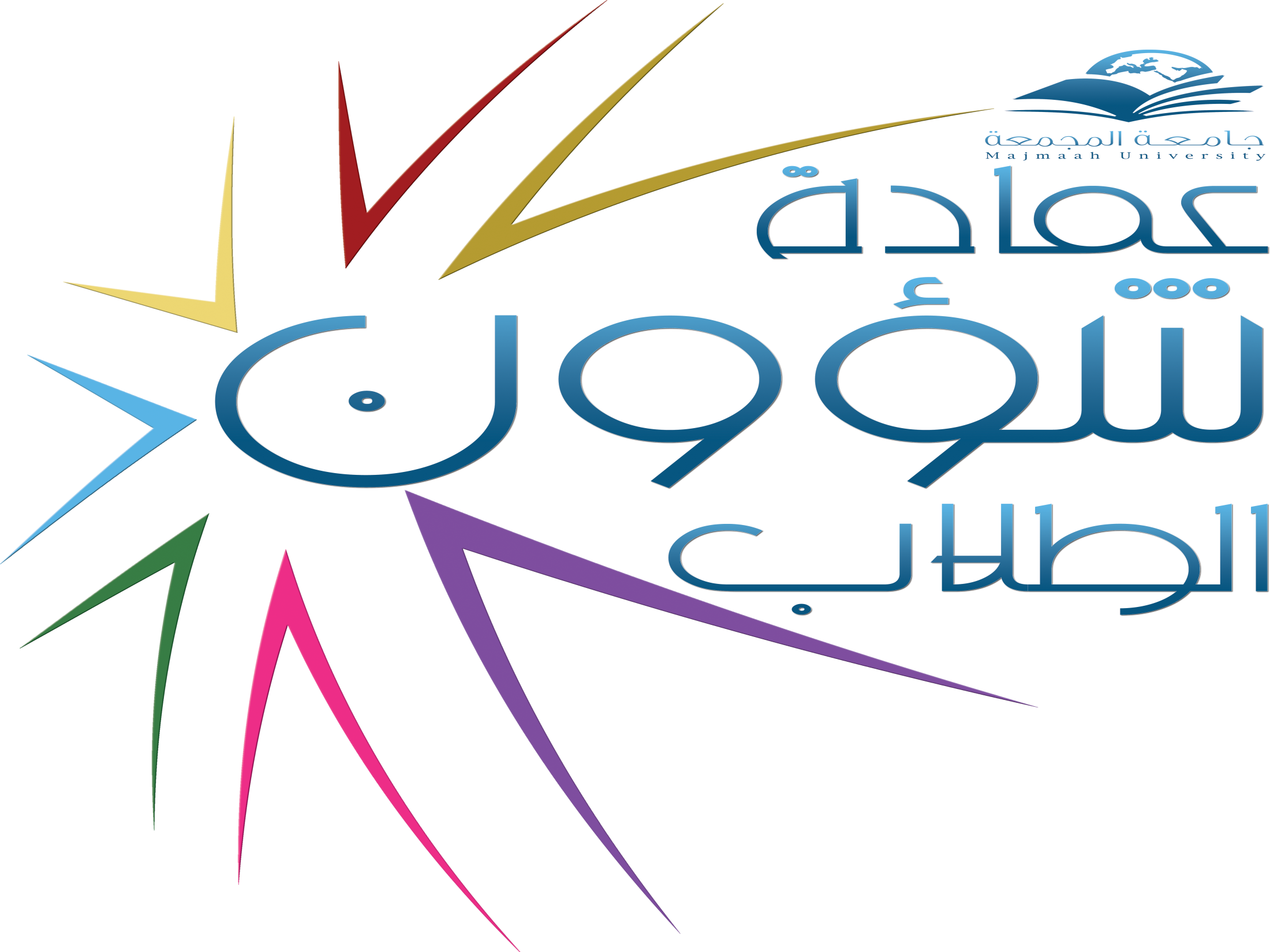 الهيكل الإداري لعمادة شؤون الطلاب
العميد
وكيل الأنشطة
وكيل العمادة
الشؤون المالية
الشؤون الإدارية
النشاط الرياضي والكشفي
النشاط الثقافي الاجتماعي
مركز ذوي الاحتياجات
صندوق الطلاب
الأندية الطلابية
النشاط العلمي والفني
2
اعددا ناصر بن راشد الحنو...... دورة تدريبية
16/06/1433
الشؤون الإدارية
مدير الإدارة
شؤون الموظفين
الصادر
الوارد
النسخ
3
اعددا ناصر بن راشد الحنو...... دورة تدريبية
16/06/1433
الشؤون المالية
الفواتير
السلف
الرواتب
الميزانية والحسابات
4
اعددا ناصر بن راشد الحنو...... دورة تدريبية
16/06/1433
صندوق الطلاب
الإعانات
السلف
التعاريف
التخافيض
التقارير
التشغيل الطلابي
5
اعددا ناصر بن راشد الحنو...... دورة تدريبية
16/06/1433
مركز ذوي الاحتياجات
إدارة المركز
الأخصائي الاجتماعي
ميزانية المركز
6
اعددا ناصر بن راشد الحنو...... دورة تدريبية
16/06/1433
الأنشطة الثقافية والاجتماعية
المحاضرات والندوات
المسابقات
الرحلات
الزيارات
الدورات التدريبية
7
اعددا ناصر بن راشد الحنو...... دورة تدريبية
16/06/1433
الأنشطة الرياضية والكشفية
المسابقات الرياضية الداخلية
المنافسات الرياضية الخارجية
الرحلات الكشفية
الزيارات الكشفية
المخيمات الكشفية
أنشطة الصالة الرياضية
8
اعددا ناصر بن راشد الحنو...... دورة تدريبية
16/06/1433
الأنشطة العلمية والفنية
المسابقات العلمية
المسابقات الفنية
ورش العمل العلمية والفنية
الدورات العلمية والفنية
9
اعددا ناصر بن راشد الحنو...... دورة تدريبية
16/06/1433
الأندية الطلابية
نادي المسرح
نادي الجوالة
نادي الابتكارات والاختراعات
نادي العمل التطوعي
نادي العمل الفني
10
اعددا ناصر بن راشد الحنو...... دورة تدريبية
16/06/1433